Data Scientist
Example Career Path
Fahmi Adi Nugraha, S.T.
Bio
Education
2010-2016 Bachelor’s of Engineering
		      Islamic University of Indonesia
		      Department of Electrical 		      Engineering
 
Other Training
2018	Data Analytics Nanodegree
		Udacity
 
Work Experience
2017-now PT Agrisoft-Systems Indonesia
		      Programmer/Data Scientist
PT Agrisoft-Systems Indonesia
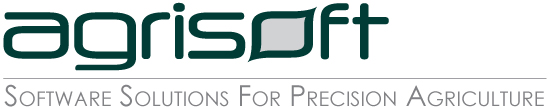 Tujuan:
Mengembangkan alat manajemen yang lebih baik untuk perkebunan komersial dalam rangka meningkatkan produktivitas dan profitabilitas sambil mempertahankan praktik manajemen terbaik.
Menyediakan perkangat lunak berkualitas tinggi dan dukungan manajemen yang hemat biaya.
Mendukung pelanggan dalam memanfaatkan produk inovatif tersebut untuk memaksimalkan produktivitas dan profitabilitas mereka.
Situs web: http://www.agrisoft-systems.com/
PT Agrisoft-Systems Indonesia (cot’d)
Bidang pertanian khususnya kelapa sawit
Produk utama: Oil Palm Management Program (OMP), software manajemen perkebunan kelapa sawit
Pekerjaan Sehari-hari
Koding
Meng-analysis data
Membuat model
Menulis dokumentasi
Skill-skill yang dibutuhkan
Matematika (Aljebar Linear, Statistika, Probabilitas, Kalkulus)
Pemrograman (Python, R, git, bash/Powershell)
Database (Postgres, MySQL, SQL Server, Oracle)
Machine Learning
Cara mengambil data dari berbagai macam sumber
Data wrangling
Feature engineering/selection
Algoritma/model ML yang sering digunakan
Cara melatih dan menilai performa algoritma/model ML
Domain knowledge
Komunikasi
End
Any questions?